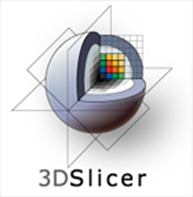 Core 1b: Engineering
Steve Pieper, Isomics
Jim Miller, GE
Stephen Aylward, Kitware
Engineering Team – Thank You!
FeiZhao 
 Michael.jeulinl 
 Yong 
 alexy 
 andy 
 atriveg 
 awiles 
 aylward 
 barre 
 benjamin.long 
 bess 
 blezek 
 casey.goodlett 
 christopher.mullins
clisle 
 davisb 
 demian 
 domibel 
 dpace 
 fedorov 
 finetjul 
 francois_budin 
 freudling 
 gcasey 
 haehn 
 harveerar 
 hayes 
 hjohnson
hliu 
hong 
hyang 
ibanez 
ilknur.kabul 
inorton 
jcfr 
jcross186 
joe.snyder 
johan.andruejol 
jvs 
karthik 
kedar_p 
kerstin
nobyhata 
padfield 
partyd 
pieper 
pinter 
pkarasev 
pkarasev3 
pohl 
rjosest 
rsierra 
samset 
sankhesh 
sylvain 
taox
kquintus 
lantiga 
lassoan 
lauren 
lorensen 
maddah 
malaterre 
matthew.bowman 
mccormic 
mike 
millerjv 
mscully 
naucoin 
nicky
taylor 
tgl 
tokuda 
tringo 
ungi 
vmagnotta 
vrnova 
wjp
ygao 
yumin 
zach.mullen 
zack.galbreath
Special thanks to Jean-Christophe Fillion-Robin, Julien Finet, Steve Pieper, Nicole Aucoin, Andrey Fedorov, Jim Miller
Themes from 2012
Data
DICOM
Integration with clinical environments

Components
User experience capabilities
Extension framework

Dynamic Coding Environment
Coding primitives
Python
Themes from 2012 and for 2013
Developers
Algorithm developers
Computer scientists, biomedical engineers
Faculty, staff, and students

Users
DBP clinicians
Patient assessment
Detection, diagnosis, treatment planning, outcome
Clinical hypothesis generation and testing
Visualization and quantification

The future
Themes from 2012
Data
DICOM
Integration with clinical environments

Components
User experience capabilities
Extension framework

Dynamic Coding Environment
Coding primitives
Python